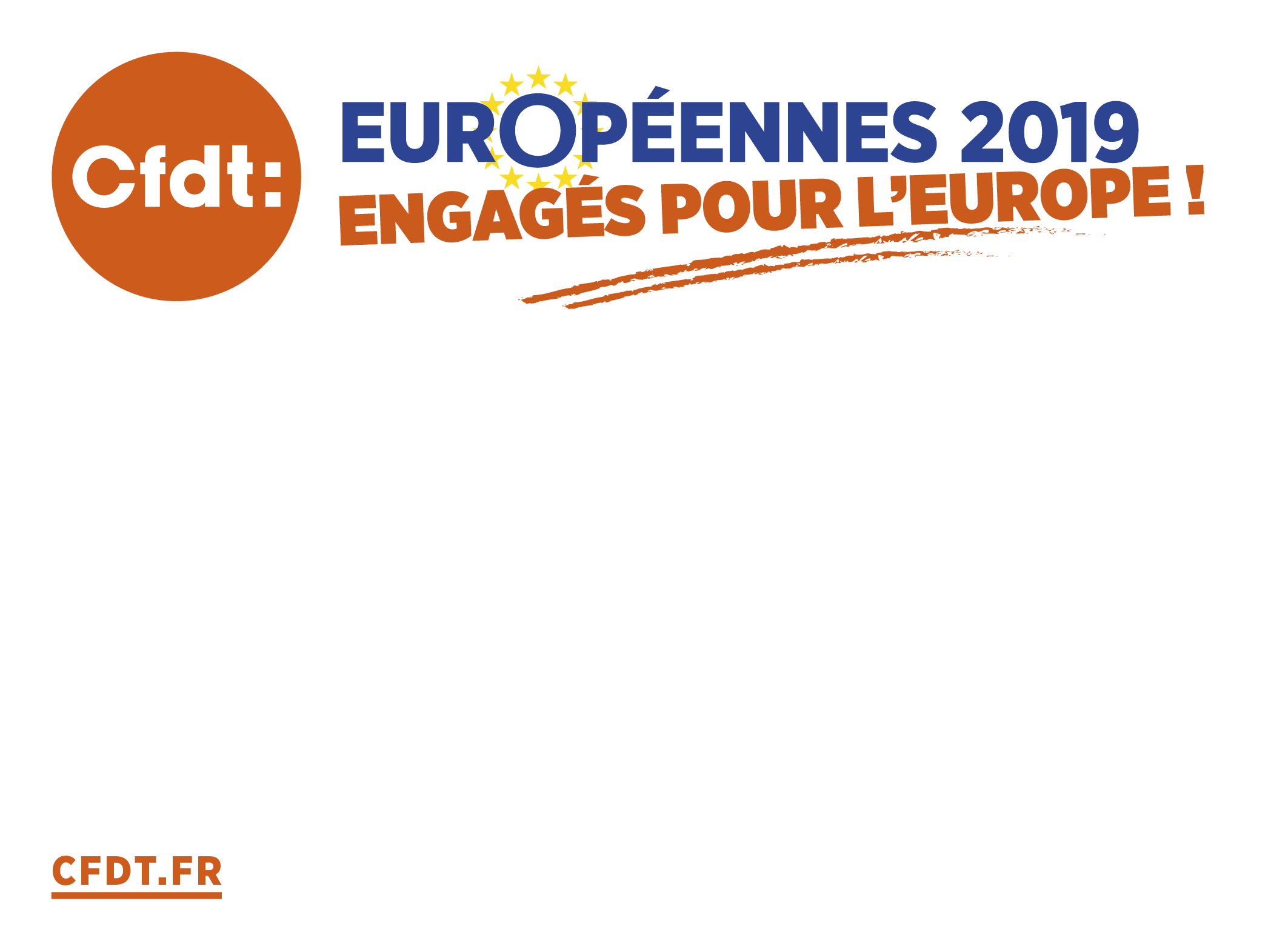 Élections européennes 
26mai 2019
La CFDT engagée pour une Europe plus  protectrice et plus démocratique
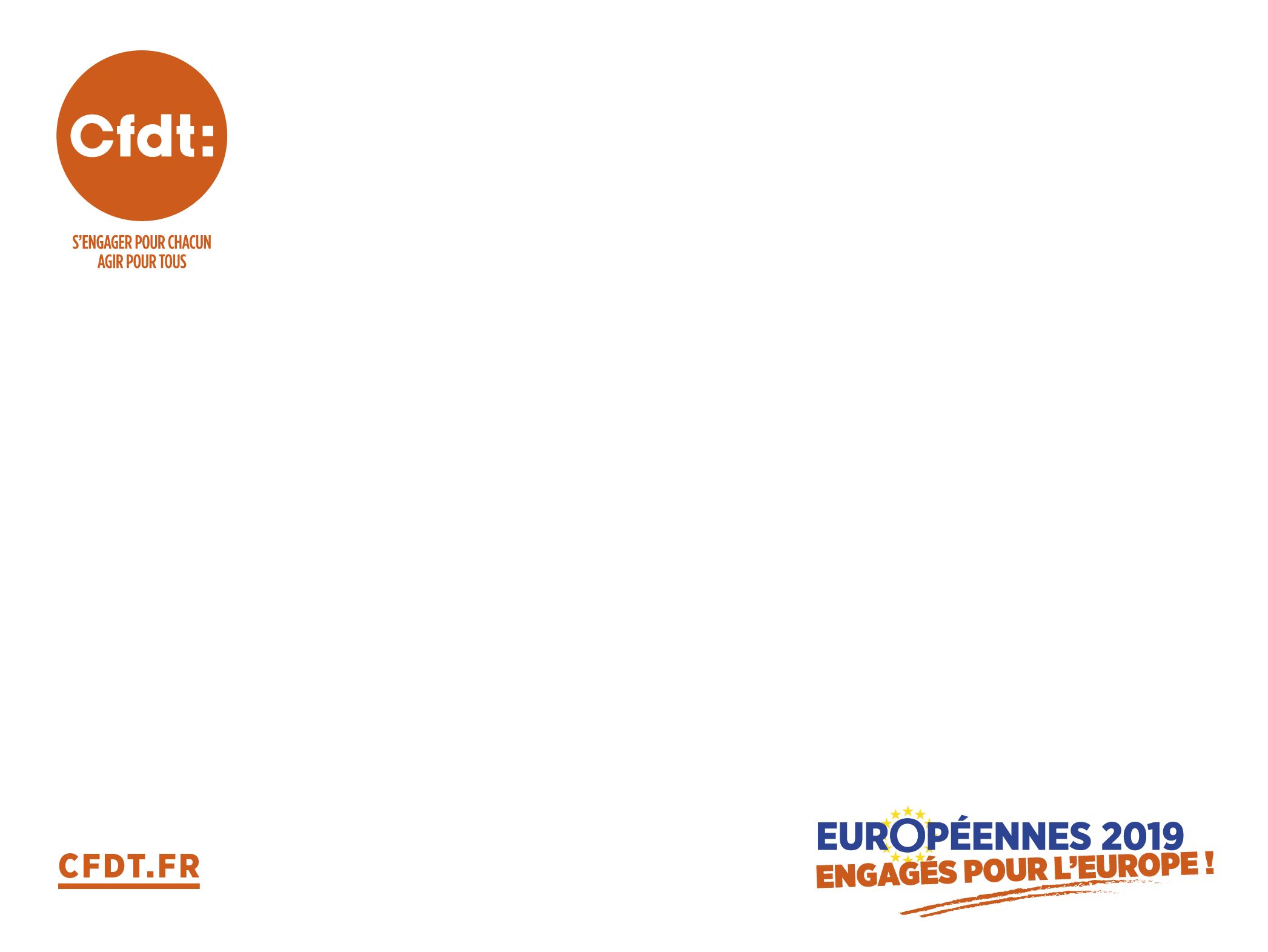 LES DÉFIS EUROPÉENS
Politiques
	La démocratie
Sociaux
	La cohésion sociale et territoriale
	La transition démographique
Economiques
	Les transitions technologique et écologique
Internationaux
	La place de l’UE dans le monde
[Speaker Notes: Le défi démocratique : la légitimité démocratique de l’UE est mise en cause, les décisions semblant souvent imposées par une technocratie bruxelloise sans visage. L'Europe fait face à la montée des partis populistes, xénophobes et eurosceptiques, voire leur arrivée au pouvoir dans plusieurs pays européens. Lorsqu’ils remettent en  question de l’Etat de droit et la liberté de l’information, favorisent l’intolérance, cherchent à restaurer une société patriarcale et contestent le droit à l’avortement, c’est le projet européen qui est affaibli.

Le défi de la cohésion sociale et territoriale : favoriser les convergences économiques et sociales, lutter contre les inégalités entre les personnes et entre les territoires, lutter contre toutes les discriminations et pour l’égalité de genre, lutter contre la pauvreté, favoriser l’inclusion sociale, …

Le défi démographique : vieillissement de la population : dépendance, protection sociale et diminution de la population totale et population active (Europe Centrale en premier lieu):  besoins de main d’oeuvre importants qui se posent aussi en termes de politiques de migrations économiques …

Le défi technologique : numérique, intelligence artificielle, biotechnologies, nanomatériaux, …

Le défi écologique : changement climatique, énergies renouvelables, recyclage, biodiversité, …

Le défi de la place de l’UE dans le monde : face à la monté des émergents et au risque de repli protectionniste : développer une politique commerciale qui intègre des normes sociales et environnementales contraignantes, s’assurer que la politique de coopération au développement et de partenariat économique s’inscrive dans les objectifs de développement durable (Agenda 2030 de l’ONU), …]
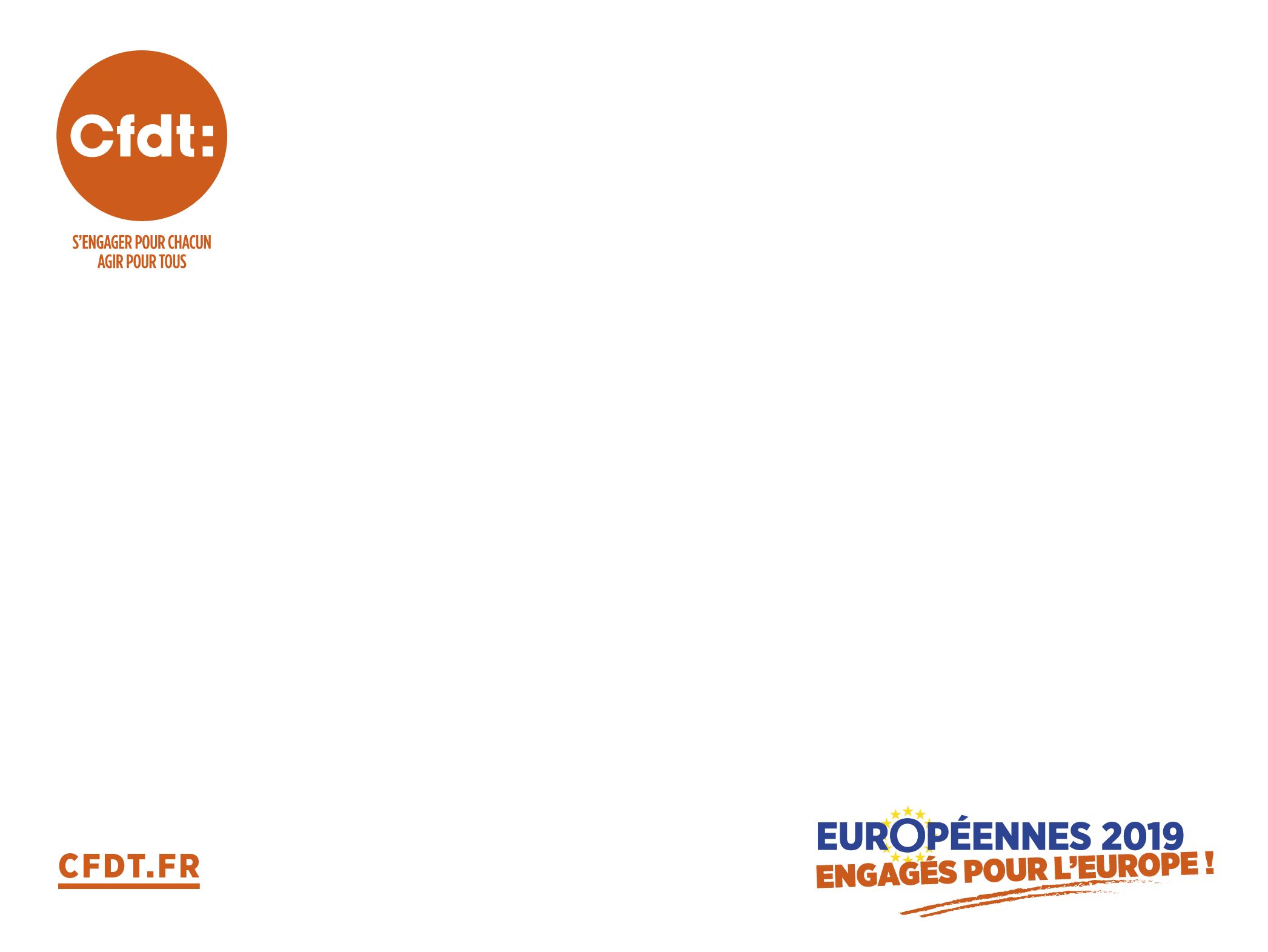 LES DÉFIS EUROPÉENS
2019 : l’Europe à la croisée des chemins
Le projet européen sous tension: Brexit, risque de délitement de l’Union
Des défis énormes à relever rapidement et ensemble 
Les élections européennes: un rendez vous avec notre avenir
La CFDT engagée dans le débat , constructive et exigeante
[Speaker Notes: Le BREXIT et son issue incertaine renforce les incertitudes sur l’avenir politique du projet européen
Conséquence de l’irresponsabilité de la classe politique britannique, les conséquences pour les Britanniques d’abord comme pour l’ensemble de l'Europe seront négatives, voire catastrophiques en cas de « no deal » .

Pour la CFDT, des défis à relever rapidement
Tous ces défis conditionnent l’avenir de l’Europe, mais ils se posent dès aujourd’hui et présentent tous un caractère d’urgence inédit. Ils obligent l’UE à agir rapidement. La CFDT propose des mesures pour y répondre, dans les domaines des politiques économiques, sociales et internationales de l’UE.

Les élections de mai 2019: un rendez vous de l’ Europe avec son avenir 
La mobilisation des citoyens est indispensable pour contrer la tentation du repli nationaliste. L’Europe est « une partie de la solution ». Les orientations du Parlement issu des élections seront déterminantes sur la nature des réponses que l'Europe pourra ou pas apporter.

La CFDT engagée au niveau de la CES avec un congrès la semaine précédent les élections européennes et la candidature de Laurent Berger sollicitée à la présidence.

La CFDT prendra sa place au niveau national comme au niveau européen : des propositions concrètes et ambitieuses , une priorité sociale pour répondre aux attentes de protection des travailleurs.]
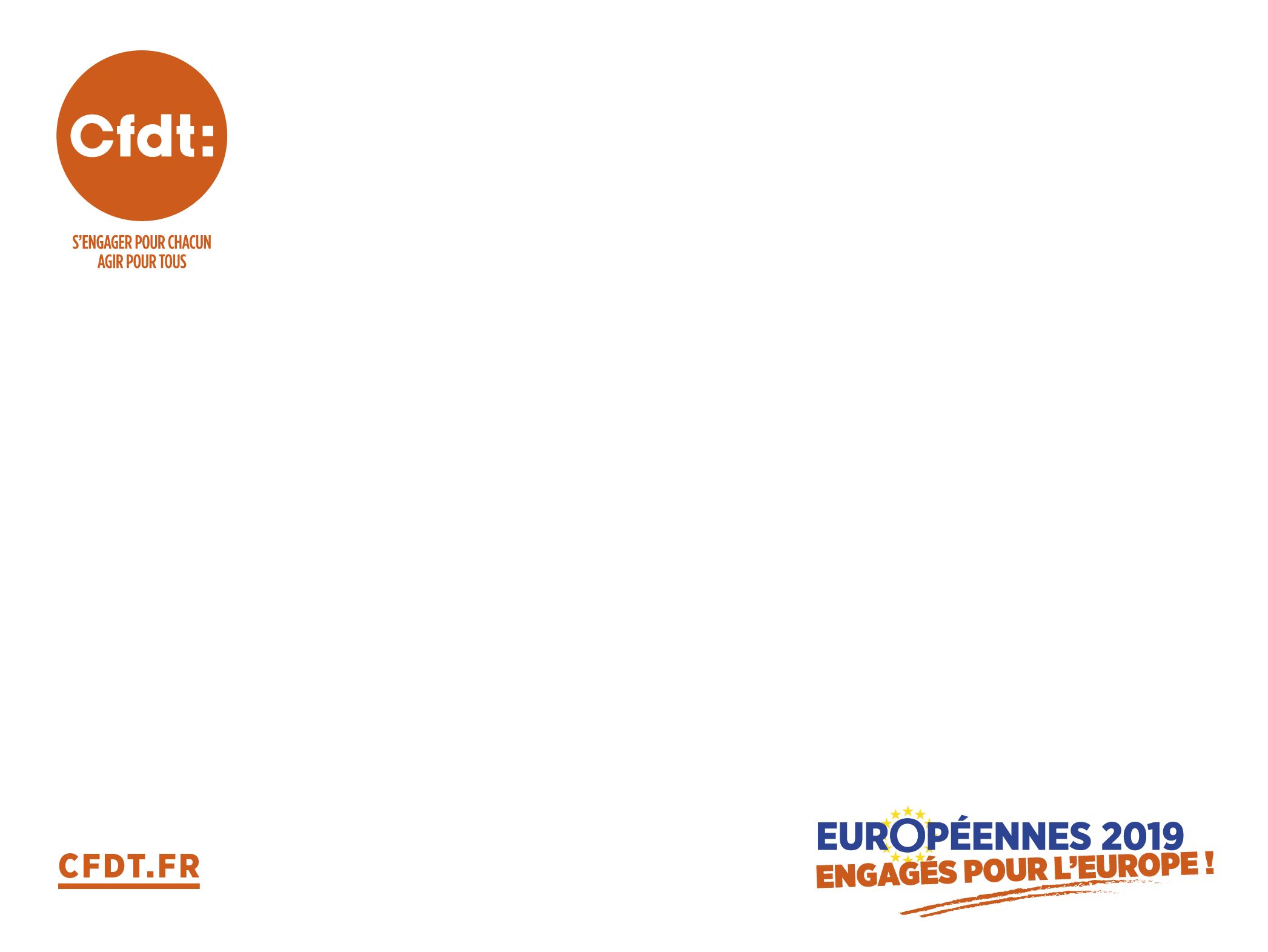 UNE AMBITION SOCIALE
Une Europe plus protectrice 
La CFDT et la CES soutiennent des propositions concrètes et ambitieuses pour les travailleurs :
Concrétiser le SEDS, finaliser les mesures en cours
Un salaire minimum par pays
La relance du dialogue social européen
Un fonds pour accompagner les travailleurs aux transitions 
Une Autorité européenne du Travail dotée des moyens ad-hoc
Un Ministre européen du travail, responsable devant le Parlement
[Speaker Notes: Les mesures en cours

Projet directive sur la conciliation vie professionnelle et vie privée
Projet de directive sur des conditions de travail transparentes et prévisibles
Recommandation sur l’accès pour tous à la protection sociale


Ces textes sont en cours de mise en œuvre et doivent garantir des droits à tous les travailleurs, quels que soient leurs statuts. La portabilité des droits, notamment pour les transfrontaliers, est une revendication CFDT qu’elle souhaite voir généralisée pour tous les travailleurs dans l’UE. (pour en savoir plus: note spécifique sur le site cfdt.fr rubrique outils/campagne)

L’établissement d’un salaire minimum par pays au moins égal à 60 % du salaire médian pour réduire les écarts entre pays  tout en luttant contre le phénomène des travailleurs pauvres.
Le dialogue social européen doit être renforcé à l’échelle interprofessionnelle, la prochaine Commission européenne devra jouer un rôle proactif.

L’Autorité européenne du Travail (AET) - dont la mise en place devrait être concrétisée avant la fin du mandat de ce Parlement - devra être dotée de moyens propres et d’un mandat qui lui permette de lutter efficacement contre les fraudes et les abus. Les partenaires sociaux devraient y siéger, c’est positif.

Les mutations écologiques et technologiques vont entraîner d’importants changements qu’il convient d’anticiper en matière de gestion des emplois. La CFDT revendique un Fonds pour l’anticipation aux changements doté d’un budget conséquent, en  transformant le FEM (fonds européen d’ajustement à la mondialisation) actuel.

Un Ministre européen du travail (pendant du Ministre de l’économie) donnerait enfin un visage social à l’UE. Responsable devant le Parlement européen, il aurait en charge la politique sociale de l’UE, la mise en œuvre du SEDS, le suivi de l’AET et du Fonds pour l’anticipation du changement.]
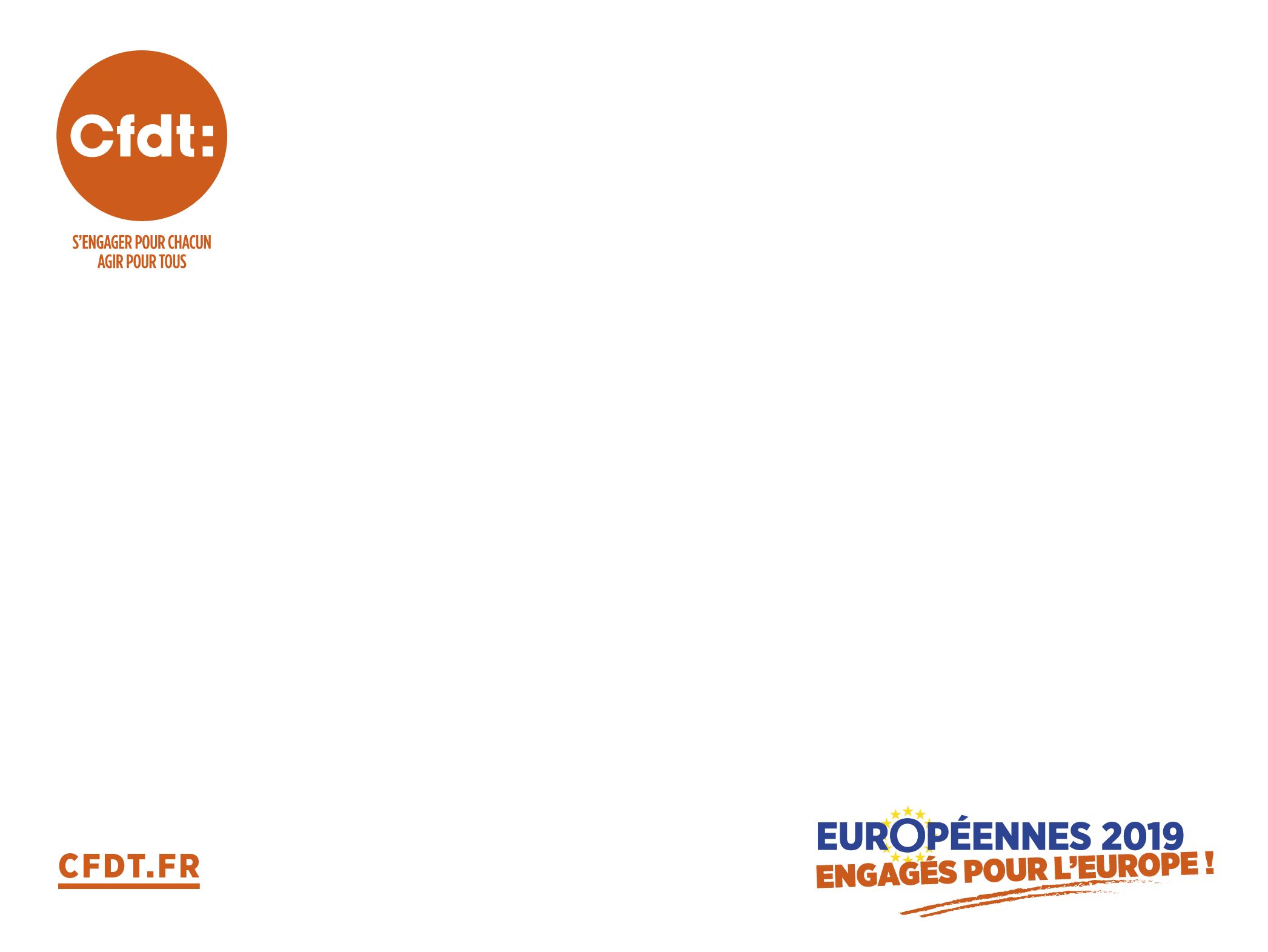 UNE AMBITION ÉCONOMIQUE
Des moyens pour l’Europe
La CFDT et la CES revendiquent des politiques ambitieuses et coordonnées :
Renforcer le budget européen, avec des ressources propres
Une capacité budgétaire de la zone Euro, y compris avec un système de réassurance chômage
Un Ministre européen de l’économie, responsable devant le Parlement
Harmonisation de l’assiette d’imposition, lutte contre l’évasion fiscale et contre la corruption
Objectif de 3% du PIB consacré à la R&D
Renforcer l’investissement
[Speaker Notes: Renforcement significatif du budget européen. De l’ordre de 1% du PIB européen aujourd’hui, il devra tendre vers 3 à 4 % à l’horizon 2027. Doter l’UE d’un budget significatif, débattu et contrôlé par le Parlement et placé sous la responsabilité d’un Ministre européen de l’économie, renforcerait la légitimité démocratique de l’UE. 
Le développement de politiques communes financées par l’UE par des ressources propres génèrera des économies sur des politiques nationales. Fiscalité écologique, Taxation des Transactions Financières sont des leviers possibles. Affecter une part de la fiscalité des entreprises au budget européen permettrait de lutter contre le dumping fiscal. 

La zone Euro doit développer une capacité budgétaire spécifique. Les mécanismes comme le Fonds monétaire européen devront être complétés par des mécanismes de stabilisation économique, avec par exemple un système de réassurance chômage, ouvert sur demande à d’autres Etats membres. Il faudrait aller vers un Trésor de la zone Euro en mesure d’anticiper les évolutions, éviter ou atténuer de futures crises, et assurer la stabilité de l’Euro. Le Ministre européen de l’économie fera en même temps office de Président de l’Eurogroupe, responsable de la gestion de ces dispositifs.

Il faut concrétiser les discussions en cours sur l’harmonisation de l’assiette d’imposition (ACCIS : assiette commune consolidée pour l’impôt des sociétés), et instaurer un seuil minimum : la CES demande 25 %. Cette imposition des entreprises doit tenir compte de l’activité réelle sur le territoire et ainsi, éviter la fuite fiscale vers les pays les plus avantageux. Il faut également établir une règle européenne spécifique pour faire contribuer les entreprises du numérique afin d’éviter qu’elles échappent à l’impôt. Par ailleurs, l’UE doit renforcer son dispositif de lutte contre la corruption, l’évasion fiscale et contre les paradis fiscaux. Enfin, les règles de contrôle de la finance mises en œuvre progressivement depuis 2012 dans le cadre de l’Union bancaire sont insuffisantes pour prévenir une future crise systémique. Il convient de renforcer le contrôle de la finance en veillant à couvrir toutes les activités de ce secteur.
 
L’objectif de 3 % du PIB consacré par chaque Etat à la recherche et au développement doit devenir contraignant et être atteint dans les meilleurs délais, en l’adaptant à la situation de chaque Etat-membre. 
(Objectif de la stratégie de Lisbonne)

Le budget européen doit être complété par un plan d’investissement européen dans la suite du plan Juncker. La CES revendique 2% du PIB européen pendant 10 ans. Ce plan devra notamment être orienté vers des projets transfrontaliers et vers l’investissement social (formation professionnelle initiale et continue, prise en charge du vieillissement…) ainsi que vers l’accompagnement des transitions écologique et numérique. Il serait en partie alimenté par un Fonds émetteur d’Euro-obligations couvrant a minima l’ensemble de la zone Euro.]
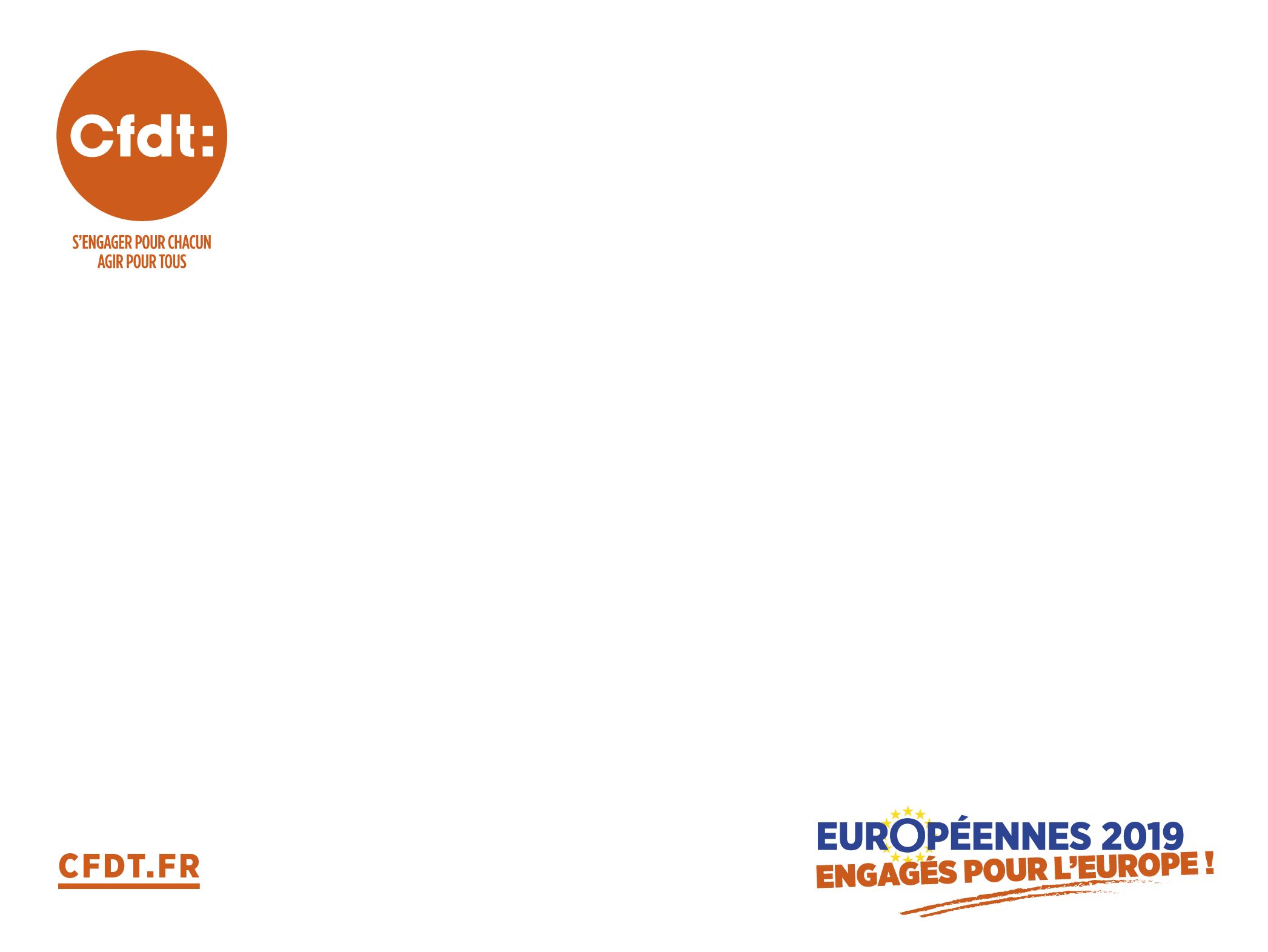 UNE AMBITION INTERNATIONALE
Défendre les valeurs de l’Europe
Pour la CFDT, l’Union européenne doit tenir toute sa place sur la scène mondiale :
Un Ambassadeur européen pour le climat
Intégrer les normes sociales et environnementales dans les accords internationaux
Un Office européen des migrations
[Speaker Notes: Pour tenir les objectifs de l’Accord de Paris, fragilisé par le retrait des Etats-Unis, l’UE doit assurer un véritable leadership international. A cet effet, la CFDT propose la nomination d’un Ambassadeur européen pour le climat, chargé de la promotion de l’Accord de Paris et de développer des coopérations internationales pour sa mise en œuvre.
 
Les accords commerciaux et les accords de partenariat économique entre l’UE et d’autres parties du monde doivent mieux intégrer les normes sociales et environnementales et les rendre contraignantes. A minima, il faudrait que les normes fondamentales de l’OIT et l’Accord de Paris soient obligatoirement ratifiés par les Etats signataires, avec des mécanismes de sanctions intégrés.
 
La mise en place d’un Office européen des migrations doit permettre à l’UE de développer une politique migratoire à l’échelle de l’Espace Schengen, respectueuse de la dignité humaine et du droit international. Le règlement de Dublin doit être revu pour que l’accueil des demandeurs d’asile soit assumé par l’ensemble des pays européens, en harmonisant les critères d’attribution et améliorant le traitement des dossiers. Des critères supplémentaires sont à définir pour prendre en compte les réfugiés économiques ou climatiques. Enfin, la politique migratoire ne se limite pas aux réfugiés, les flux migratoires économiques dynamisent aussi bien les économies européennes que celles des pays d’origine.]
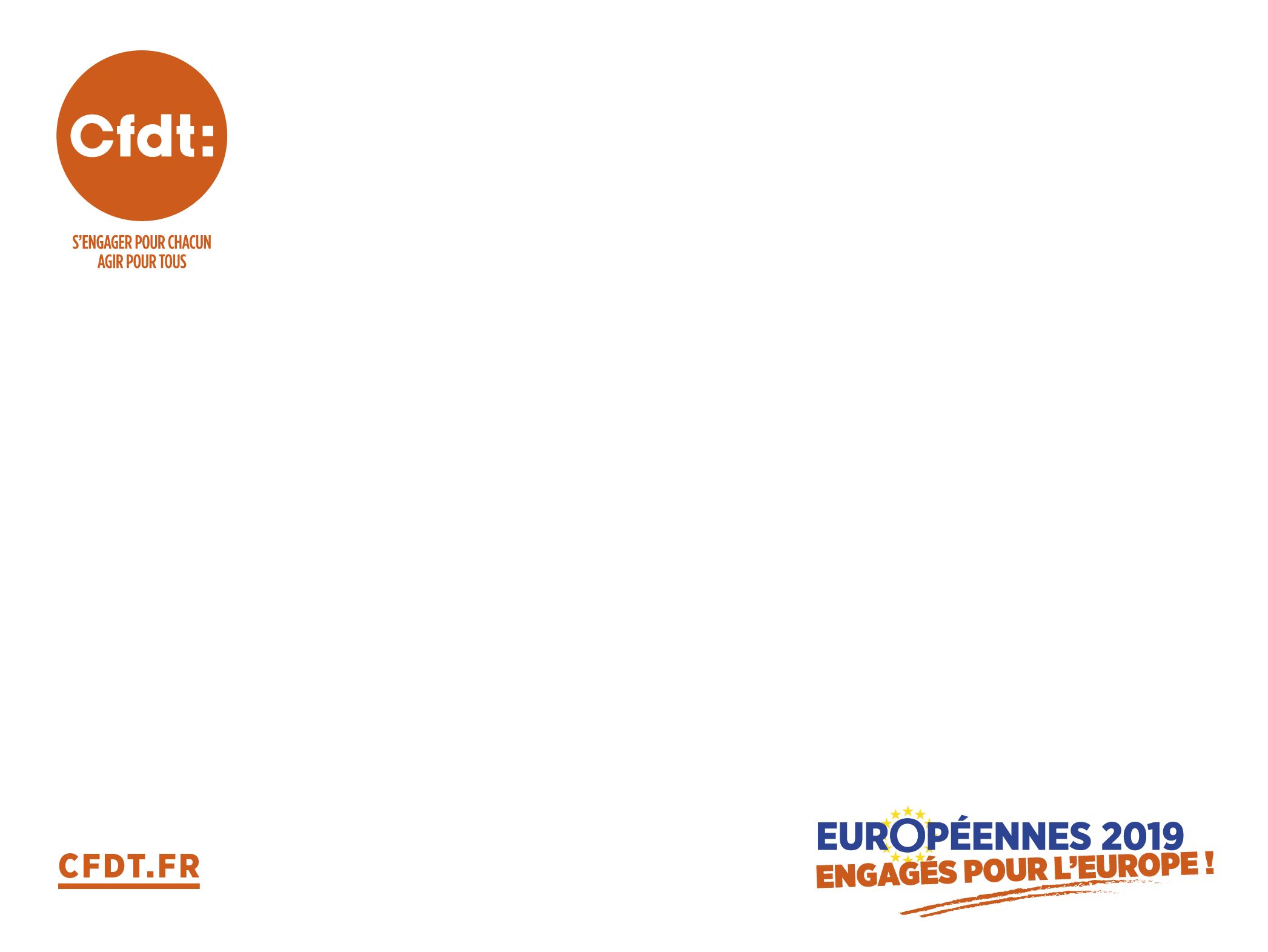 DÉBATTRE ET MOBILISER
Les élections européennes : une opportunité pour débattre du projet européen 
Porter nos revendications, défendre nos propositions
Mobiliser les travailleurs pour appeler au vote
Retrouvez tous les outils de campagne sur :
 https://www.cfdt.fr/portail/outils/campagnes/elections-europeennes-tous-les-documents-utiles-srv1_657609
[Speaker Notes: Pour débattre 
Se mettre le plus en proximité possible avec nos militants et nos adhérents est essentiel afin d’écouter leurs attentes comme leurs critiques, faire partager nos attentes et ambitions pour une Europe plus protectrice et convaincre de l’importance cruciale du vote.
L’intérêt pour le débat est important et se traduit par des initiatives et des demandes déjà nombreuses dans les FD et URI: c’est important de les soutenir et de les accompagner.

La confédération sait que les équipes seront largement concentrées sur la mise en place du CSE et leurs élections professionnelles en 2019. Elle propose un kit pour l’animation de débats (diaporama, quizz Europe, 1 vrai/faux en mars, supports vidéos…), la participation des Secrétaires nationaux (et du Service International Europe), des contacts éventuels pour la recherche d’intervenants à la demande (partenaires de la société civile, réseaux Europe, experts…). 
Des documents d’analyse et de positionnement seront proposés : argumentaire militant sorti le 28 février avec SH, 1 note de conjoncture économique « l’euro a 20 ans » (février ) , un CFDT Magazine sur l’Europe fin avril
Pour porter nos revendications
Un tract pour le contact avec les salariés et le grand public sur 3 axes : L’Europe qui protège en 3 exemples, les 3 revendications phares de la CFDT et la CES, 3 idées fausses « décodées », sera proposé. Le dispositif sera complété par une communication grand public sur cfdt.fr, les réseaux sociaux et une affiche

Un temps fort se tiendra  sous forme d’une invitation à débattre au CNC des 14-16 mai adressée aux principales têtes de listes dont les valeurs ne contredisent pas celles de la CFDT.

Mobiliser pour appeler au vote
L’objectif sera de mettre toute la CFDT en capacité de s’adresser aux salariés dans la dernière ligne droite pour partager les enjeux et les appeler à aller voter et voter en faveur d’une Europe plus protectrice. Pour rappel, en 2014, l’abstention s’est élevée à 64 % chez les salariés, et jusque 67 % chez les ouvriers dont 30 % de voix sont allées au FN, 18 % chez les « sympathisants CFDT ».

Tous les documents de campagne sont regroupés et accessibles sur le site cfdt.fr rubrique outils/campagne.]
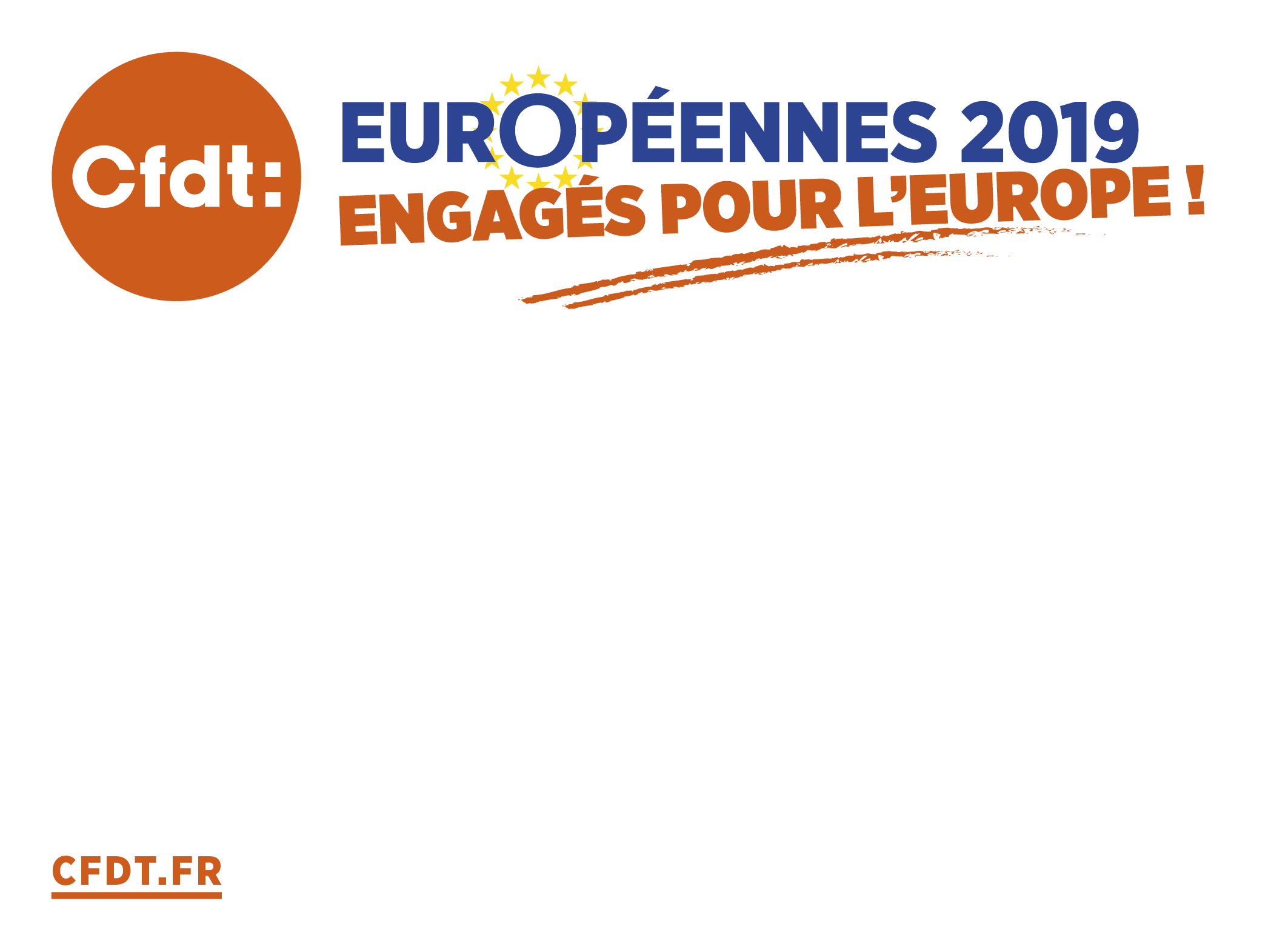 Merci de votre écoute
À vous la parole !